Словарик по литературе на тему: « незаслуженно забытые слова»
Работу выполнили: ученицы 7 класса, Клементьева Марина, Николаева Ульяна.
Нарекать:
1. Называть, именовать; давать имя, названье, зов, кличку. 
2. Наговаривать, обвинять, порицать, укорять
Пожаловать:
Дать в качестве награды, одарить чем-либо, подарить что-либо. Возвести в какой-либо чин, присвоить какое-либо звание или назначить на какую-либо должность
Раздольице:
Широкое свободное пространство; простор
Крёстный отец (крёстный) — мужчина по отношению к тому, кого он крестил.
Сошка или сошки. Сошка (сошки, подсошник, двунога) — упор для огнестрельного оружия или арбалета. Сошка в фотографии — то же монопод, вид упора для фотоаппарата. Сошки — село в Грязинском районе Липецкой области России
Гужики:
Кожаная или веревочная петля у хомута, служащая для скрепления оглобли с дугой
Сафьян:
кожа козы, продубленная сумахом и выкрашенная в какой-нибудь из ярких цветов
Борозда - толкование, значение и определение слова. Борозда - восточное, борозна , бразда и бразна ; местами народное: бороздна; бороздка, -дочка, -дища; всякая полоса, рез желобом, канавка, взрытая в один конец сохою, плугом сабано Борозды пашни разделены увалками, боровками, кои образует отвал сохи.
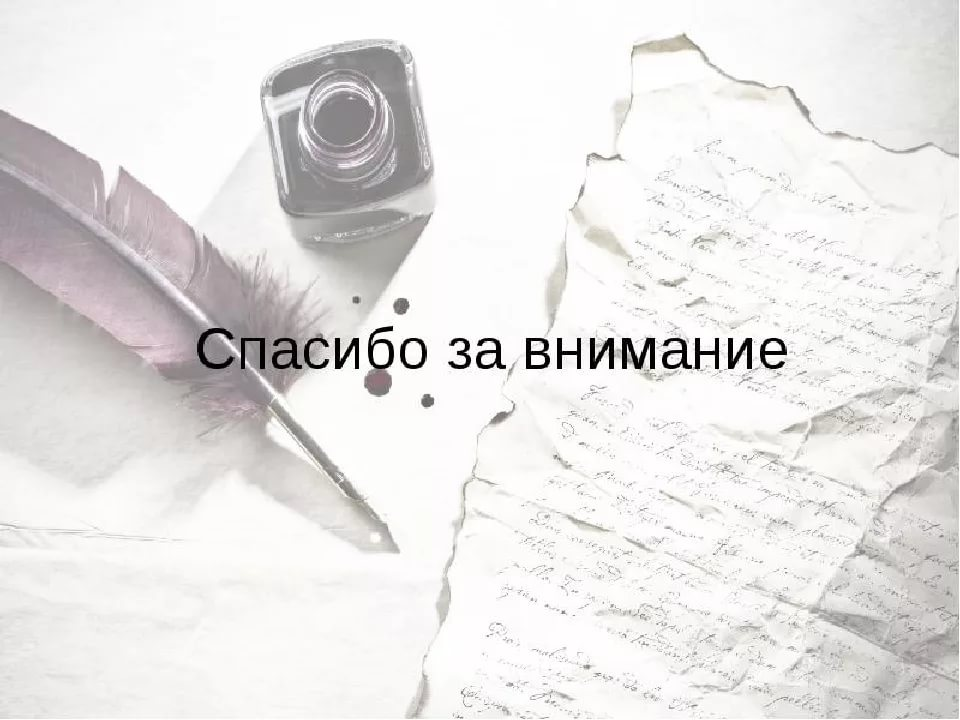